Unit 5 Good manners
Integrated skills
WWW.PPT818.COM
Public signs
Do you know these signs?
Where can you see them?
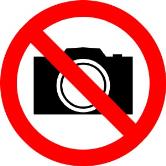 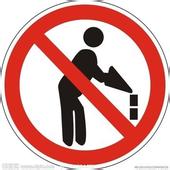 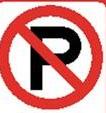 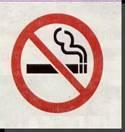 No photos
No littering
No parking
No smoking
Public signs
Do you know these signs?
Where can you see them?
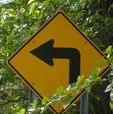 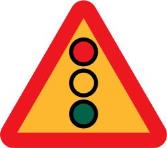 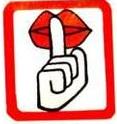 Keep quiet
Traffic light
Turn left
Listen and practice
Listen to the tape, and finish A1.
PPT模板：www.1ppt.com/moban/                  PPT素材：www.1ppt.com/sucai/
PPT背景：www.1ppt.com/beijing/                   PPT图表：www.1ppt.com/tubiao/      
PPT下载：www.1ppt.com/xiazai/                     PPT教程： www.1ppt.com/powerpoint/      
资料下载：www.1ppt.com/ziliao/                   范文下载：www.1ppt.com/fanwen/             
试卷下载：www.1ppt.com/shiti/                     教案下载：www.1ppt.com/jiaoan/               
PPT论坛：www.1ppt.cn                                     PPT课件：www.1ppt.com/kejian/ 
语文课件：www.1ppt.com/kejian/yuwen/    数学课件：www.1ppt.com/kejian/shuxue/ 
英语课件：www.1ppt.com/kejian/yingyu/    美术课件：www.1ppt.com/kejian/meishu/ 
科学课件：www.1ppt.com/kejian/kexue/     物理课件：www.1ppt.com/kejian/wuli/ 
化学课件：www.1ppt.com/kejian/huaxue/  生物课件：www.1ppt.com/kejian/shengwu/ 
地理课件：www.1ppt.com/kejian/dili/          历史课件：www.1ppt.com/kejian/lishi/
Listen again, and finish A2.
Read and write
Help Shirley complete the report
on public signs.
Speak up
Visit an art museum
Listen and answer
   What can’t they do in the museum?
They can’t take photos and shout there.
What can they do in the museum?
They can enjoy the paintings there.
Make up another dialogue in groups to warn the group memeber not to do something.
Homework
Search more public sings after class.
Take notes and make up a new dialogue about warning others not to do something in some place.
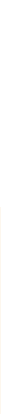 Thank you!
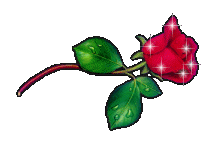 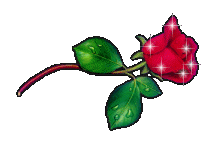 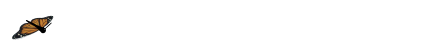